Module 7 - Part 2
Parallel Programming
Moore’s Law
Moore’s Law predicted the doubling of transistor capacity per square inch of integrated circuit every two years. 
Gordon Moore made this proclamation in the mid-1960s and predicted that the trend would continue at least 10 years, but Moore’s Law has actually held true for nearly 50 years.
 Moore’s prediction is often interpreted to mean that processor speed would double every couple of years.
Software developers benefitted from the continual performance gains of new hardware in single-core computers. If your application was slow, just wait—it would soon run faster because of advances in hardware performance. Your application simply rode the wave of better performance. 
However, you can no longer depend on consistent hardware advancements to assure better-performing applications!  Problems have arisen:  can’t get the circuits much closer together, packing circuits as close as they are has increased heat generation and thus increased cooling requirements.
Parallel Computing
Parallel computing is a form of computation in which many operations are carried out simultaneously.
Many personal computers and workstations have two or four cores which enable them to execute multiple threads simultaneously. Computers in the near future are expected to have significantly more cores. 
To take advantage of the hardware of today and tomorrow, software developers can parallelize their code to distribute work across multiple processors.
 In the past, parallelization required low-level manipulation of threads and locks.
Multicore Processing
Multicore architecture is an alternative, where multiple processor cores share a chip die. The additional cores provide more computing power without the heat problem. 
In a parallel application, you can leverage the multicore architecture for potential performance gains without a corresponding heat penalty.
Recent studies assert that only about 30% of the code written today can be effectively parallelized.
The speed increase with parallel is not a 1 to 1 based on the number of cores.  Setting code up to run in parallel with the high level libraries has some “overhead” particularly in the background tasks that handle the threading.  
A quad core machine may see a 30%-40% decrease in time when run on large data sets.
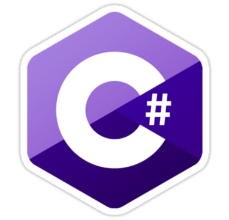 Task Parallel Library  C#
The Task Parallel Library (TPL) is a set of public types and APIs in the System.Threading namespace in the .NET Framework. This relies on a task scheduler that is integrated with the .NET ThreadPool. 
The purpose of the TPL is to make developers more productive by simplifying the process of adding parallelism and concurrency to applications.
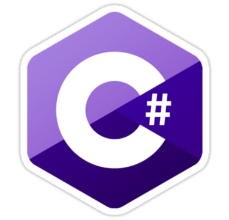 Task Parallel Library
The TPL scales the degree of concurrency dynamically to most efficiently use all the processors that are available. Parallel code that is based on the TPL not only works on dual-core and quad-core computers. It will also automatically scale, without recompilation, to many-core computers.
When you use the TPL, writing a multithreaded for loop closely resembles writing a sequential for loop. The following code automatically partitions the work into tasks, based on the number of processors on the computer.
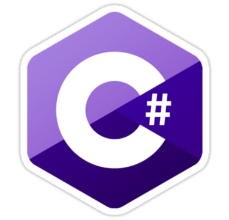 The Parallel for and foreach loops
Parallel.For(startIndex, endIndex, (currentIndex) => DoSomeWork(currentIndex));

// Sequential version
	 foreach (var item in sourceCollection) 
	{ Process(item); } 

// Parallel equivalent 
	Parallel.ForEach(sourceCollection, item => 	Process(item));
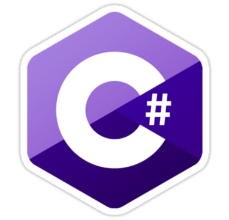 Parallel Invoke
You can schedule a task in several ways, the simplest of which is by using the Parallel.Invoke method. The following example executes two parallel tasks—one for MethodA and another for MethodB. 
This version of Parallel.Invoke accepts an array of Action delegates as the sole parameter. Action delegates have no arguments and return void.
Parallel.Invoke(new Action[] { MethodA, MethodB });

The Parallel.Invoke method is convenient for executing multiple tasks in parallel. However, this method has limitations:
Parallel.Invoke creates but does not return task objects.
The Action delegate is limited—it has no parameters and no return value.
Parallel.Invoke does not guarantee the ordering of task execution
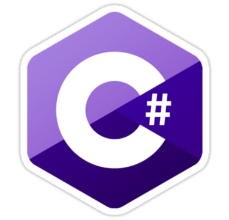 Code segments
Use .Net Parallel Extensions (Task Parallel Library) and then see the sample/tutorial on how to get this working in the VS IDE.
                   Parallel.ForEach( data, c => 
                      { 
                      if (c.value == 10) 
                          results.Add(c);
                       }
                    );
The code sample uses lambda expressions, but you can assume this is "magic syntax" for now.  You could also use delegates syntax if you'd like.
Results
You should see increased performance (reduced time to complete) relative to the number of processors/cores you have on the machine as long as your resources and data are independent.
If the processes share data or resources there is likely to be significant blocking and reduced performance.  
How might we solve this blocking/concurrency problem?